Approach To Low Back Pain
Ibrahim Mohammed Al Furaih
      Ali Saaed Al Rawdhan
    Yasser Abdulaziz Al Rumih

Evaluator Prof. Sulaiman Alshammari
Objectives
Brief introduction.
Common causes and risk factors. 
Diagnosis  including history, Red Flags.
Practical: How to do examination of Back including lower limbs?
Brief comment on Mechanical, Inflammatory, Root nerve compression, Malignancy
Role of primary health care in management
When to refer to specialist
Prevention and Education
Q. 1
A 45 year old man without significant past medical history presents with severe back pain after lifting boxes at work two days ago. Other than his back pain his review of symptoms is negative, the pain         radiates from his lower back down his posterior thigh to his great    toe, when you perform both a straight leg raise test and a                    contralateral leg raise are positives. His strength sensation, and         reflexes are preserved. Which of the following images studies            should be done  immediately? 

Plain radiographs
MRI 
CT scan 
No imaging indicated.
[Speaker Notes: Answer: D
Explanation: the patient has signs and symptoms of a herniated disc. There is no evidence that imaging within the first month has any morbidity benefit. If symptoms persists after one month then the MRI will be the correct choice. X-rays do not show discs or nerve roots, and CT has poor visualization of soft tissue than MRI.]
Q. 2
A 41 year old sedentary man presented to you 6 weeks      ago with the acute onset of low back pain radiating to the   left leg. His neurological examination at the time was          normal but he didn’t respond to conservative therapy.         X-rays are normal. What is the most appropriate next step?
flexion extension radiographs.
MRI
Electromilography 
Bone scan 
Complete blood count and erythrocyte sedementation rate
[Speaker Notes: Answer: B 
Explanation: MRI is indicated for people who’s pain persists for more than 6 weeks despite normal radiographs and no response to conservative therapy. Flexion and extension films will not be helpful in identifying more concerning causes of pain. EMG is not indicated without neurological involvement. A bone scan and/or erythrocyte sedimentation rate should be considered in those with symptoms consistent with cancer or infection.]
Q. 3
Which of the following is a red flag              sign/symptom of back pain?

History of cancer.
Kyphosis.
Age less than 50.
Temperature <36.1°C.
Q. 4
Which of the following elements is the most  important in evaluating back pain?

Lumbar x-ray.
Acupuncture.
Taking a history.
Prescribing a medication and waiting for an effect.
Q. 5
A patient came with lower back pain with   morning stiffness, exacerbated by rest and       relieved by activity. Which of the following      etiologies this presentation considered to be?

Mechanical back pain
Inflammatory back pain
Tumor 
Nerve root compression
Introduction
Low back pain is one of the most common reasons for visits to physicians in the ambulatory care setting.
Low back pain is a common aliment that affects most people at least once in their lives.
The total cost related to back pain is estimated to be   >$100 billion per year in the United States.1 
If approach is not systematic, cost, identification of     non-clinically significant lesions and worsening of      psychological condition will all be affected.
[Speaker Notes: 2nd Most common cause for visit after Respiratory track infection]
Epidemiology
Two thirds of all adults experience back pain.
A study conducted in Al-Qaseem region, and  a response was obtained from 5,743 and Back     pain was reported by 1,081 (18.8%). 8.8% were men, and 10% were women. 2
In United Kingdom, around 2.6 million people seeking advice about back pain from their         general practitioner each year.3
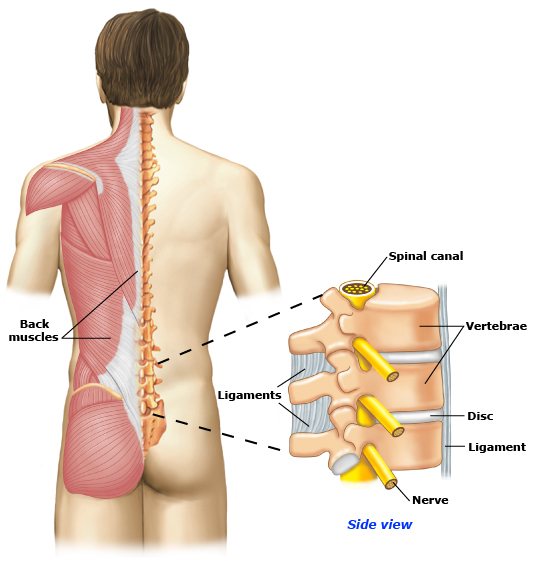 Low back pain can be caused by problems with the muscles,       ligaments, discs, bones (vertebrae), or nerves. Often back  pain is caused by strains or sprains involving the muscles    or ligaments. These problems cannot always be seen on          imaging tests, such as MRIs or CAT scans.
[Speaker Notes: Back pain is classified as Acute and Chronic .
Acute back pain is usually the result of an injury or a sudden jolt and can last from a few days to a few weeks; it is generally resolved within 6 to 12 weeks.
Back pain becomes chronic when it persist for 3 to 6 months beyond the expected healing time.
About 15% of low back pain cases progress from acute to chronic.

Age- as people age, bone strength lessens, as do muscle elasticity and tone. The discs in between the vertebrae lose fluid and flexibilitiy which decrease their ability to cushion spinal compression.
Physically strenuous work- back sprains, strains, spasms, or disc ruptures can be caused by lifting items that are too heavy or by using improper lifting techniques.
Overstretching.
Poor physical condition- due to factors such as sedentary life style or unhealthy amounts of exercise (either too little or too much).
Other contributing factors related to non-specific back pain include: 
Obesity 
Inappropriate posture
Poor sleeping position
Weight gain during pregnancy 
Smoking
Stress
Anxiety and/ or depression
Build up of scar tissue from repeat injuries.]
Risk factors
Modifiable:
Obesity
Smoking
Occupational hazards
Deformity
Previous injury
Non-modifiable:
Genetics
Aging
Classification
Back pain is classified as Acute and Chronic:
Acute back pain is usually the result of an injury or a sudden jolt and can last from a few days to a few weeks; it is generally resolved within        6 to 12 weeks.
Back pain becomes chronic when it persist for   3 to 6 months beyond the expected healing       time.
About 15% of low back pain cases progress       from acute to chronic.
Causes of Back Pain
MECHANICAL
NON-MECHANICAL
Spinal Stenosis
Herniated Disc
Inflammatory
Infections
Tumors
Psychological 
“Malingering”
Spondylolisthesis
[Speaker Notes: The most common causes of back pain are muscular injuries and age related degenerative processes in the intervertebral 
It is an intentional deceptive behavior, not a medical or psychiatric disorder. 
What is Malingering pain?
The diagnosis of malingering rests upon the identification of an external or “secondary” gain.
Common motivating factors are:
Avoidance of going to jail or release from jail, avoidance of work or family responsibility.
Desire to obtain narcotics.
Desire to be awarded money in litigation.
Need for attention.
Clues for detecting Malingering Pain
A medical condition is fabricated, and the patient claims to have a series of unexisting problems.
A medical condition or injury is exaggerated for financial gain. 
 The accident is staged so that the injury is deliberately caused. 
There is a marked discrepancy between the person’s claimed symptoms and the medical findings.
The plaintiff displays a lack of cooperation during the physician’s evaluation and noncompliance with treatment.
The plaintiff has an anti-social or borderline personality.
The individual may consciously and intentionally fake poor responses on neuropsychological tests.]
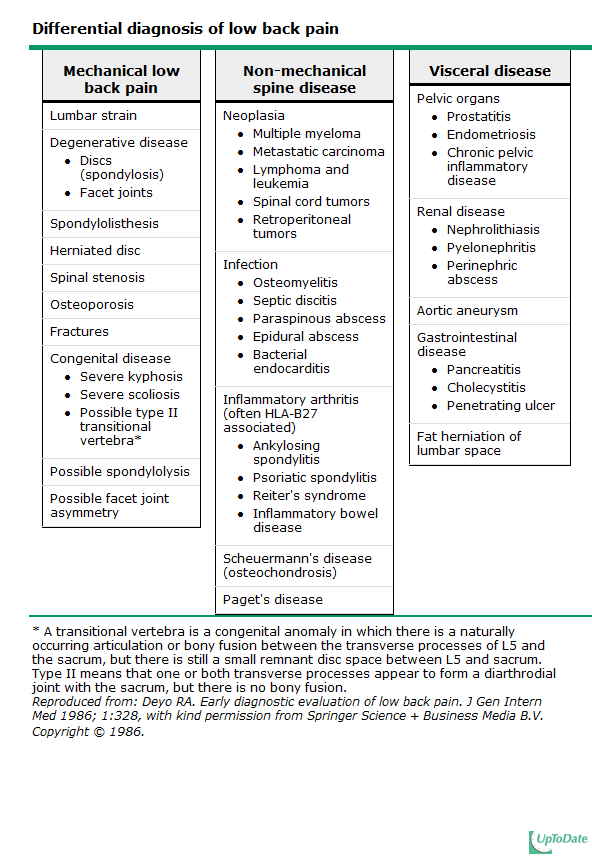 History
During taking history, you must cover the following:
 The course of pain.
 Is there evidence of a systemic disease?
 Is there evidence of neurologic problems?
 Occupational history.
 Red flags.
Personal History
Age
Gender
Occupation
Chief Complaint
Duration
Route of Admission
Time of Admission
History Of Presenting Illness
Site. 
Onset. 
Character 
Radiation.
Associated symptoms Constitutional Symptoms and red flags 
Time
Exacerbation & Relieving factors.

Severity
Past History
Medical 
Surgical 
Drugs and Allergies
Family
Social
Red flags4
Age more than 50 years
History of cancer
Unexplained weight loss
Persistent fever
History of intravenous drug use
Immunocompromised state
Recent bacterial infection
Urinary or stool incontinence
Urinary retention
Extremity weakness
Neurologic deficit
Trauma
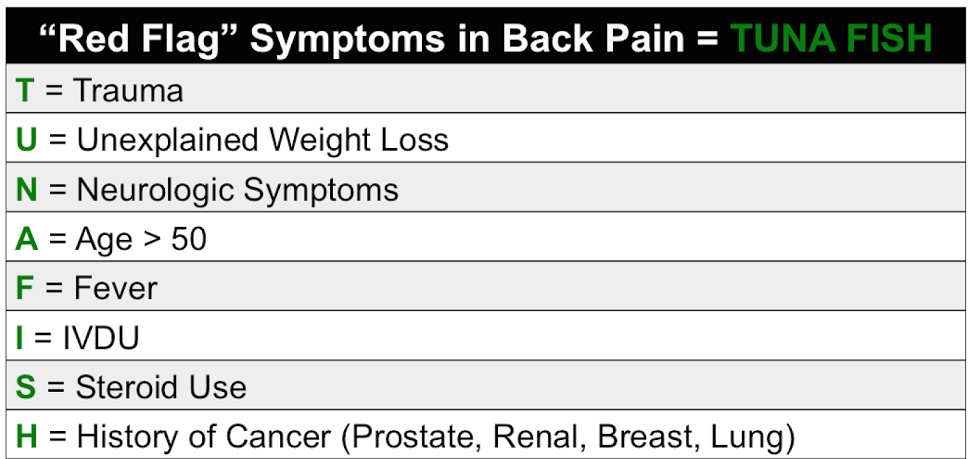 Differentiation
Mechanical Back Pain

Diffuse and unilateral.
Deep and dull.
Moderate intensity.
Relived by Rest.
Increased by Activity and at the end of the day.
History of previous episodes.
Cause:
Injury.
Poorly designed chairs.
Inflammatory Back Pain

Chronic Pain.
Insidious onset.
Throbbing, Aching.
Exacerbated by Rest.
Relieved by Activity and is worst at morning and  end of the day.
Morning Stiffness.
Brief comment on Mechanical,  Inflammatory, Root nerve compression and Malignancy
Simple back pain
Simple back pain accounts for more the 60% of all causes of back pain.
Causes mostly originate from musculoskeletal for  example: strained muscle , sprained ligament and herniated disc etc…
No signs or symptoms of systemic diseases or        presence of red flags.
Treatment usually Non-steroidal anti-inflammatory drugs and muscle relaxant.
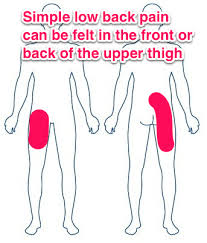 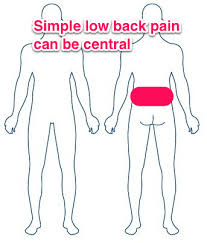 Scenario
A 25-year-old male works as a teacher came to the          primary health care clinic complaining of lower back      pain for several months. 
He reports that his symptoms began gradually several    months ago. The pain is located in the lower back and    buttock area, alternating in two sides, worse in the           morning and is associated with stiffness. It gets better      throughout the day and with activity. There is a history of fever 1 month ago. He denies radiation or neurological   symptoms. No history of malignancy, weight loss,           trauma or intravenous drug use.
Examination
Position: Standing 
Exposure: trunk and lower extremities.
 
-  Look: 
           no scars, swelling or deformities.
     Gait: -normal gait.   -Normal heal and toe walking
- Feel:
          Mild tenderness over the lumbar and sacroiliac joints 
- Move:
    limited and painful active range of motion in all directions.
    
- Special test: 
    Adams Forward bending test is negative.
Examination
Position: supine 
Look
     no muscle wasting in the lower limbs.
Feel:
      negative leg length discrepancy test.
Special test:
    	 negative straight leg raising test.
Click Here for a demonstrational video
[Speaker Notes: https://www.youtube.com/watch?v=MsUmSdHxR8E]
Neurovascular examination
Neurological examination
Motor: 5/5
Sensory: no sensory deficit 
Tone: normal
Reflexes: normal knee and ankle reflexes
vascular examination:
palpable posterior tibial and dorsalis pedis arteries 
Normal capillary refill time.
Investigations
Plain x-ray of the sacroiliac joint.
HLA-B27.
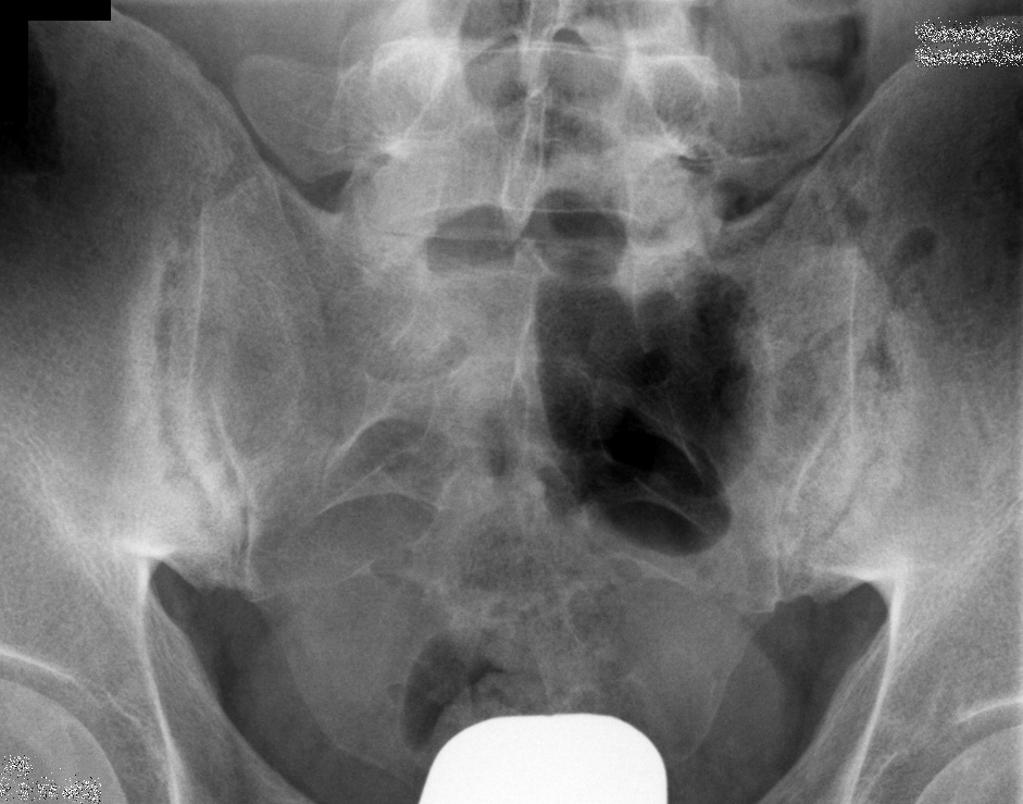 [Speaker Notes: Bilateral erosions and subchondral sclerosis of the sacroiliac joint]
Treatment
Nonsteroidal anti-inflammatory drugs has a dramatic response in patient with Ankylosing   spondylitis.
Referral
Complicated back pain
Accounts for 37% of all causes of back pain.
Presence of systemic signs, symptoms or risk factor e.g. fever,  weight loss, history of prior cancer..etc.

Most common causes include: 
Inflammatory arthritis e.g. ankylosing spondylitis , rheumatoid arthritis.
Neoplastic
Infection: can cause pain when they involve the vertebrae,        leading to osteomyelitis.

Plain film and ESR is needed, if either abnormal consider magnetic         resonance  imaging or computed tomography.
Radiculopathy
Lumbosacral radiculopathy is a condition in which a disease process affects the function of one or more lumbosacral nerve roots.
Depending upon the nature and location of   intraspinal compression, roots may be           injured at any disc level, from the L1-2 level to the level of their exit into their neural        foramina
Degenerative changes
Resulting bony overgrowth (osteophytes) or    disc herniation may directly impinge on spinal nerve roots or the spinal cord, or their effect   may be primarily to produce instability and    misalignment of the spine (ie, degenerative      spondylolisthesis) that in turn produces pain    and neurologic deficits.
Disc herniation
Click Here for a demonstrational video
[Speaker Notes: https://www.youtube.com/watch?v=jZUwtSXpPgg

Also called disc degeneration, is  the usual cause of a herniated disc, as we age the discs in our back lose some of     the fluid that helps them stay flexible. The outer layer of  the discs can form tiny tears or cracks. The thick gel         inside the disc may be forced out through those cracks     and cause the disc to bulge or break open.

Depending upon the nature and location of intraspinal      compression, roots may be injured at any disc level.
Most frequent presentation  is L5 and S1 radiculopathies.]
How to Investigate Disc herniation?
Not needed unless there is a presence of red flags, or the patient at a high risk of neoplasia,                inflammation or infection.5
If so, magnetic resonance imaging is                      recommended.
Treatment:
The objectives of treatment are to ameliorate pain   and to address the specific underlying process if      necessary.
Nonsteroidal anti-inflammatory drugs or acetaminophen  and activity modification are the mainstay of treatment.
Physical therapy is often tried for patients with mild to    moderate persistent symptoms, but evidence of                 effectiveness is lacking.
Opioids and muscle relaxant to treat acute, severe pain.
Surgery is preserved for patients who have persistent,       disabling radiculopathy due to a herniated lumbar disc
Urgent situation
Bowel or bladder dysfunction may be a                   symptom of severe compression of the                    cauda equina,  which is a medical emergency.       Urinary retention with overflow incontinence is              typically present, often with associated saddle        anesthesia, bilateral sciatica, and leg weakness.
The cauda equina syndrome is most commonly      caused by tumor or a massive midline disk             herniation.
MRI is used to investigate Cauda Equina
Management
The management of true cauda equina syndrome frequently involves surgical  decompression. When cauda equina    syndrome is caused by a herniated disk early surgical decompression is           recommended.
Role of primary health care in management
Goals for Treatment
Educate patient about the natural history of back pain. 
Ask about and address the patient’s concerns and goals. 
Maximize functional status. 
Relief the pain. 
Improve  associated symptoms, such as sleep or mood disturbances or fatigue. 
Referral of complicated cases.
Prevention.
Important to know ..
Usually gets better without any treatment.

Exercise and surgery are not usually used to treat  acute back pain.

The majority of episodes are due to a muscular      strain which usually resolve with time - because    muscles have a good blood supply to bring the     necessary nutrients and proteins for healing to take place. -
Approach to the Treatment of            Nonspecific Acute Low Back Pain
Nonspecific low back pain (LBP) - describes LBP symptoms     lacking clear, specific cause.

First visit ..
Patient education
Reassure the patient that the prognosis is often good, with most cases resolving with little intervention.
Advise the patient to stay active, avoiding bed rest   as much as possible, and to return to normal activities as soon as possible. 
Advise the patient to avoid twisting and bending.
Initiate trial of a no steroidal anti-inflammatory    drug or acetaminophen.

Consider a muscle relaxant based on pain
     severity 

Because all muscle relaxants have adverse effects, such as 
drowsiness, dizziness, and nausea, they should be used           cautiously
Second visit:

Two to four weeks after the initial visit, if the patient has not significantly improved…

Changing to a different non steroidal anti-inflammatory drug             


Referral for physical therapy

 Referral to a spine subspecialist if pain is severe or limits function
Management
Physical Therapy
2. Application of Ice or Heat
3.Unsupported management:
Oral Steroids. 
Acupuncture.     
Exercise.
Lumbar Support. 
Massage. 
Spinal Manipulation and Chiropractic Techniques.
Bed Rest:
Bed rest should not be recommended for         patients with nonspecific acute low back pain. 
Prolonged bed rest can also cause adverse        effects such as joint stiffness, muscle wasting, and loss of bone mineral density, pressure ulcers,   and venous thromboembolism.
When to refer to specialist?
Emergency: referral within hours
Urgent: referral within 24 - 48 hours
Soon: referral within weeks

Depending on the clinical situation, consider communicating with the specialist consultant to determine the         urgency and timelines for referral.
1- Level of low back pain and/or leg pain:

If pain is not alleviated by non-surgical        treatments and has continued for a few weeks or months, it may take time to see a spine        surgeon.

If the pain is severe, then it may be advisable  to consult with a spine specialist sooner.
2- Ability to function with the low back   pain:
 
If one is not able to go to work, drive to the       store, and complete other activities of daily living, it may be advisable to consider specialist sooner  rather than later.
When to refer to specialist urgently?
Cauda Equina Syndrome
Sudden onset of new urinary retention
fecal incontinence
saddle(perineal) anesthesia
radicular (leg) pain often bilateral
loss of voluntary rectal sphincter contraction.
EMERGENCY referral to ER .

infection or tumor 
Severe unremitting (non-mechanical) worsening of pain at night and     pain when laying down.

Significant trauma (consider fractures)
Check for instability and refer URGENTLY to spinal surgery, if indicated.
URGENT referral to ER for pain control, will need prompt investigation
Use of IV drugs or steroids.
 consider infection or compression fracture: 
URGENT investigation required. 

In case of suspected infection, consider blood work   (CBC, ESR and CRP). If blood work is positive, proceed to MRI, if available.
In case of suspected compression fracture, proceed  to standing AP and lateral X-rays. Risk factors for       compression fractures include: severe onset of pain    with minor trauma
Weight loss, fever, loss of appetite. 
Cancer or infections is considered: 
Refer URGENTLY for MRI Scan and to spinal surgery, if 
indicated. 

Widespread neurological signs. 
Consider tumor or neurological disease:
Investigate further and refer SOON if indicated
What can I do to avoid back pain at work
1) Include physical activity in your daily routine:
 Exercise is both an excellent way of preventing back pain and of reducing it.

Stretching and strengthening: e.g:

Partial sit-up.With bent knee, slowly raise your head and shoulders off the floor,                 and hold for 10 seconds. 
Knee-to-Chest Raise.Lie down. Slowly pull knees to chest, relaxingyour neck and back, hold for 10 seconds. Repeat 10 times. 
Press-up.Lie down with hands near shoulders and pelvis on floor. Press up painlessly, hold for 10 seconds, and repeat 10 times. 

 However, if you have had back pain for more than six weeks, you should 
consult a healthcare professional before starting any exercise program.
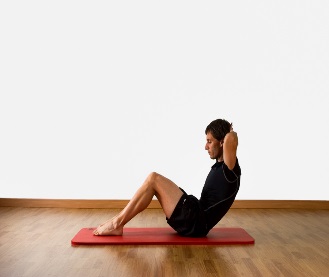 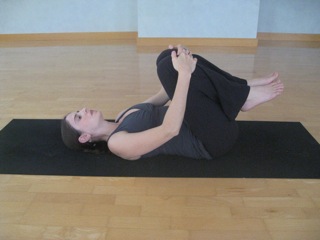 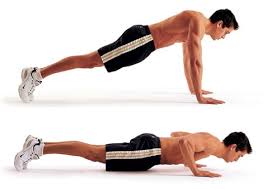 2) Pay attention to posture:
How you sit, stand and lie down can have an             important effect on your back. 

Standing:
     Stand upright, with your head facing forward  and your back straight. Balance your weight     evenly on both feet and keep your legs straight.     if knees slightly bent, the pressure of your low  back will reduce.
Sitting:

choose a chair that allows you to rest both feet flat on the floor while keeping your knees level with your hips. Some people find it useful to use a small cushion to support the small of the back.
Driving:

Make sure that your lower back is           properly supported. 
Correctly positioning your wing mirrors   will prevent you from having to twist       around.     
Your foot controls should be squarely in   front of your feet.
If you are driving long distances,
take regular breaks so that you can         stretch your legs.
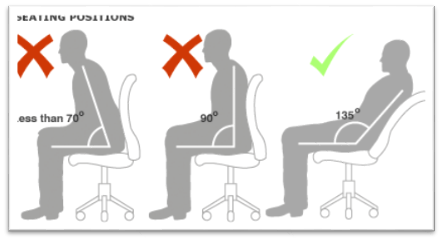 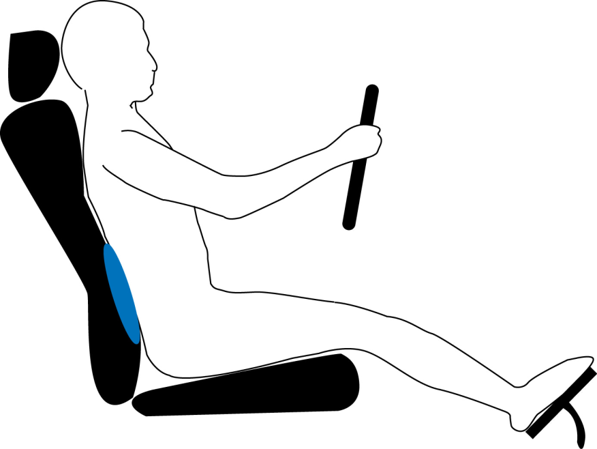 Sleeping:

 Sleeping on your back puts 55 lbs of pressure   on your back! Putting a couple of pillows under your knees cuts the pressure in half.
 Lying on your side with a pillow between your knees also reduces the pressure.
 Sleeping on your abdomen can be hard on your back .If you can't sleep any other way, reduce the strain on your back by placing a pillow under      your pelvis and lower abdomen.
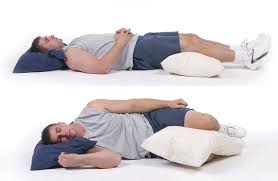 Lifting:
kneel down on one knee with the other foot flat  on the floor as near as possible to the item you   are lifting. Lift with your legs, not your back,          keeping the object close to your body at all times.
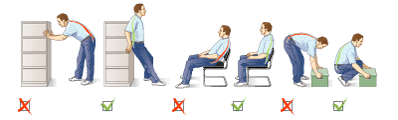 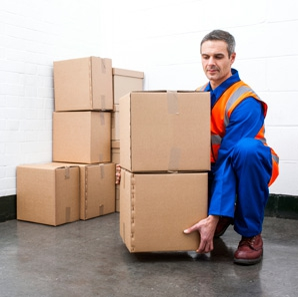 3)Listen to your body:
If you must sit for a prolonged period, change your position occasionally, stand up or stretch 
whenever you feel tired. 


4) Quit smoking


5) lose weight 
 too much upper body weight can strain
 the lower back
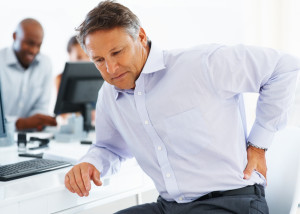 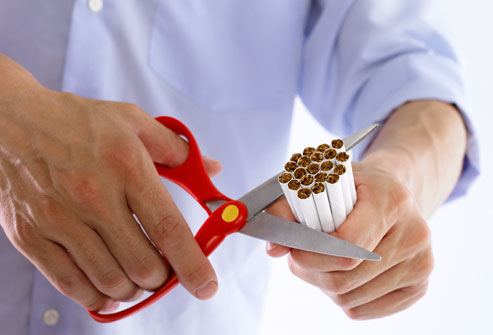 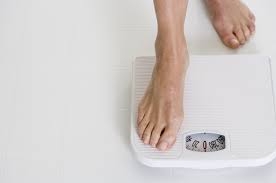 Education
Explain to your patient about non specific causes    of low back pain. Encourage active life style and      to make exercise a regular thing in their daily         schedule, such as, walking, jogging, swimming… etc. 

Occupational health must be emphasized on to      prevent lots of diseases and one of them is back    pain.
Q. 1
A 45 year old man without significant past medical history presents with severe back pain after lifting boxes at work two days ago. Other than his back pain his review of symptoms is negative, the pain radiates from his lower back down his posterior thigh to his great toe, when you perform both a straight leg raise test and a contra lateral leg raise. His strength sensation, and reflexes are preserved. Which of the following images studies should be done immediately? 

Plain radiographs
MRI 
CT scan 
No imaging indicated.
[Speaker Notes: Answer: D
Explanation: the patient has signs and symptoms of a herniated disc. There is no evidence that imaging within the first month has any morbidity benefit. If symptoms persists after one month then the MRI will be the correct choice. X-rays do not show discs or nerve roots, and CT has poor visualization of soft tissue than MRI.]
Q. 2
A 41 year old sedentary man presented to you 6 weeks      ago with the acute onset of low back pain radiating to the   left leg. His neurological examination at the time was          normal but he didn’t respond to conservative therapy.         X-rays are normal. What is the most appropriate next step?
flexion extension radiographs.
MRI
Electromilography 
Bone scan 
Complete blood count and erythrocyte sedementation rate
[Speaker Notes: Answer: B 
Explanation: MRI is indicated for people who’s pain persists for more than 6 weeks despite normal radiographs and no response to conservative therapy. Flexion and extension films will not be helpful in identifying more concerning causes of pain. EMG is not indicated without neurological involvement. A bone scan and/or erythrocyte sedimentation rate should be considered in those with symptoms consistent with cancer or infection.]
Q. 3
Which of the following is a red flag              sign/symptom of back pain?

History of cancer.
Kyphosis.
Age less than 50.
Temperature <36.1°C.
Q. 4
Which of the following elements is the most  important in evaluating back pain?

Lumbar x-ray.
Acupuncture.
Taking a history.
Prescribing a medication and waiting for an effect.
Q. 5
A patient came with lower back pain with   morning stiffness, exacerbated by rest and       relieved by activity. Which of the following      etiologies this presentation considered to be?

Mechanical back pain
Inflammatory back pain
Tumor 
Nerve root compression
References
Figure.1 A joint clinical practice guideline from the American College of Physicians and the American Pain Society.
1 Katz et al. J Bone Joint Surg 2006;88:21-4
2Al-Arfaj AS et al. Saudi Med J. 2003 Feb;24(2):170-3
3Arthritis Research Campaign., 2002.
4Treatment: current treatment recommendations for acute and chronic undifferentiated low back pain. Prim Care. 2012  Sep;39(3):481-6. (review article).
5 Chou R, Qaseem A, Owens DK, et al. Diagnostic imaging for low back pain: Advice for high-value health care from the American College of Physicians. Ann Intern Med 2011; 154:181
Chou R, Qaseem A, Snow V, Casey D, Cross JT Jr, Shekelle P, Owens DK, Clinical Efficacy Assessment Subcommittee of the American College of Physicians, American College of Physicians, American Pain Society Low Back Pain Guidelines Panel
Thank you ..